Государственное  бюджетное дошкольное образовательное учреждение детский сад № 362 компенсирующего вида Кировского района Санкт-Петербурга
Совместная деятельность с детьми по ознакомлению с традиционными народными играми



Воспитатель высшей категории 
Старикова Елена Александровна

Санкт-Петербург
2014 год
Проблема
У детей нет опоры на ценности традиционной духовной культуры Православия, отсутствуют знания о событиях православной жизни , не знание традиционных народных игр. У детей искажены представления о милосердий, добре, любви.
Цели
Продолжать знакомить детей с историей и смыслом главного праздника христианства Пасхой. Приобщать к Православным традициям нашего народа, через игры с пасхальными яйцами. Воспитывать эстетический вкус, развивать творческий потенциал каждого ребёнка
Задачи
Познакомить детей с  историей и смыслом главного праздника христианства – Пасхой.
Совершенствовать художественный вкус, развивать творческий потенциал каждого ребёнка.
Формировать художественно-речевые навыки, пополнять и активизировать словарь детей.
 Ориентировать семью на духовно-нравственное воспитание детей
Предварительная работа
Беседы : «Церковный праздник Пасха», «Крашенки и писанки» . 
Рассматривание иллюстраций. 
Чтение художественной и методической литературы.
Посиделки «Яичные воспоминания»: в каких сказках встречается яицо, отгадывание сказок и мультфильмов по небольшим отрывкам из них.
Рисование на тему: « яица с различными мотивами».
Совместная продуктивная деятельность.
Работа с родителями.
Чтение художественной и методической литературы
Детская Библия, рассказы
«100 поделок из яиц»
« Приобщение детей к истокам русской народной культуры»
стихи:Е. Горчакова «Воскресение Христово». Я.Полонский «Пасхальные вести». А.Майков « Христос Воскрес».А. Кольцов «Перед образом Спасителя». И. Бунин « Христос Воскрес».
загадки,скороговорки, сказки.
Пасхальные игры с яйцами
Катание яиц 
Эстафета с яйцом 
Угадай, под какой шапкой
Скороговорки
Игры с крашенками
Кто быстрее съест яйцо(для родителей)
Ожидаемый результат
Сформированность  основ традиционной культуры.
Усвоение ребёнком вечных ценностей: милосердия, добра, любви.
Развитие способностей самостоятельного творчества.
Развитие интереса к традиционным народным играм.
Рассматривание иллюстраций
Цель: формирование  художественно-речевых  навыков.
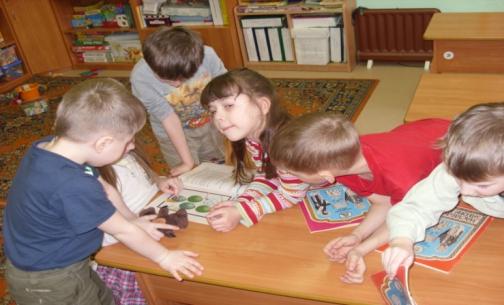 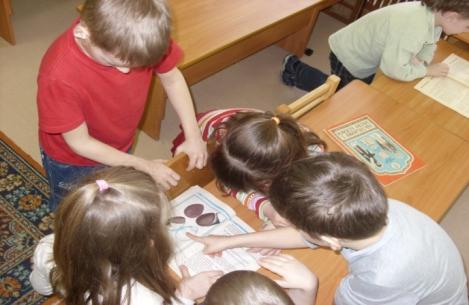 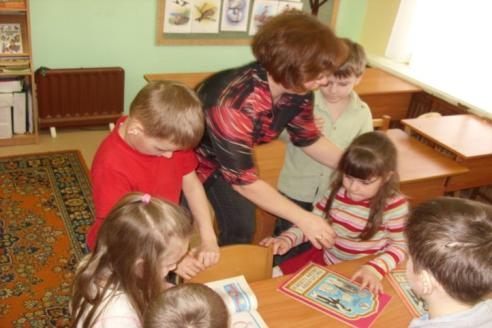 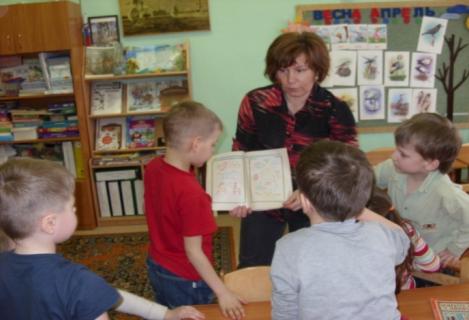 Посиделки «Яичные воспоминания»
В каких сказках встречается яйцо, отгадывание сказок и мультфильмов по небольшим отрывкам из них
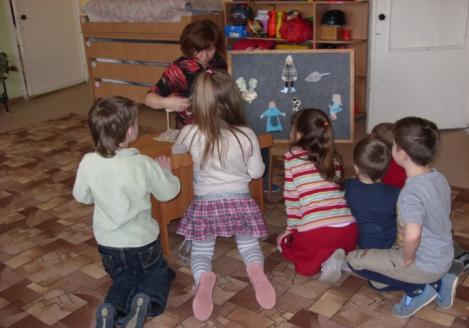 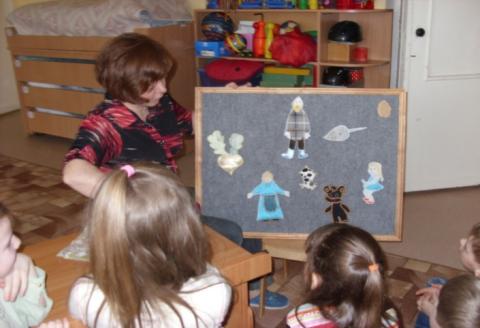 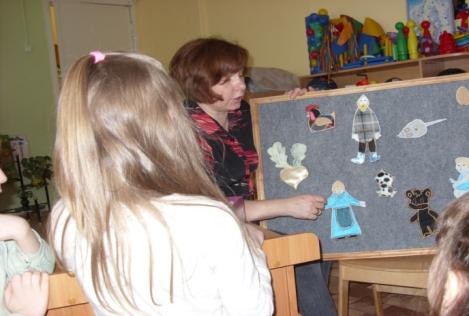 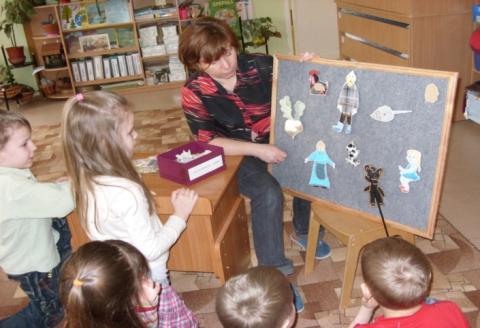 Рисование на тему
«Яйца с различными мотивами» (используемый материал: бархатная бумага, восковые мелки).
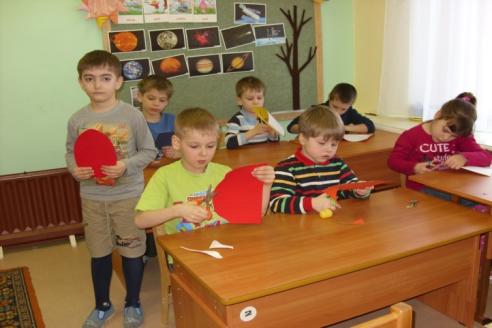 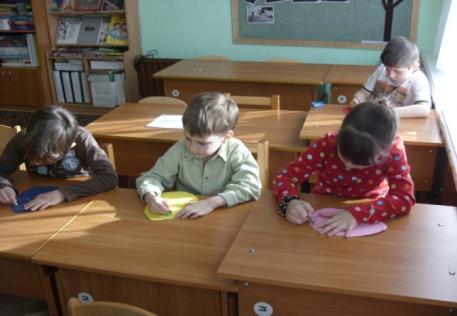 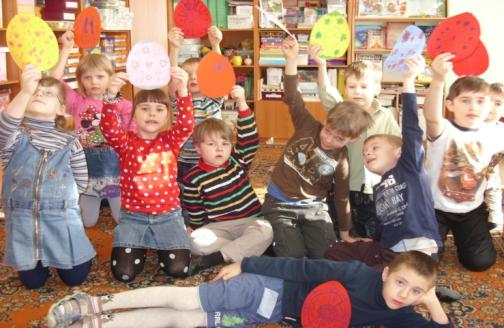 Совместная продуктивная деятельность
Роспись деревянных яиц.
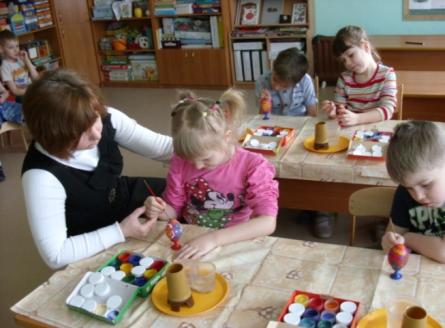 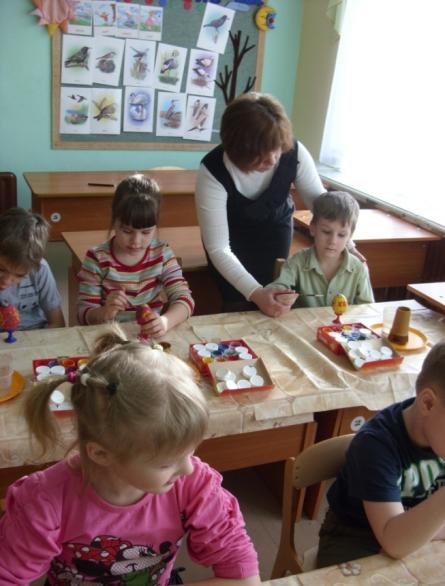 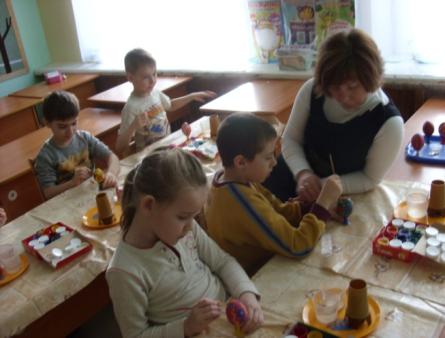 Работа с родителями
Роспись деревянных яиц.  Дети и родители.
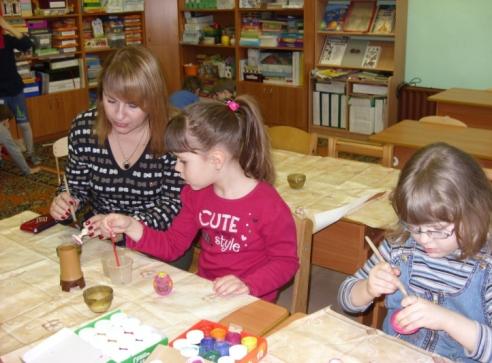 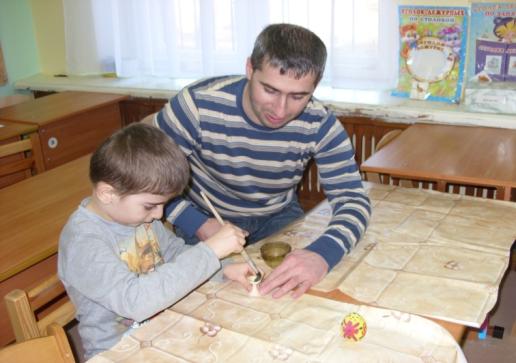 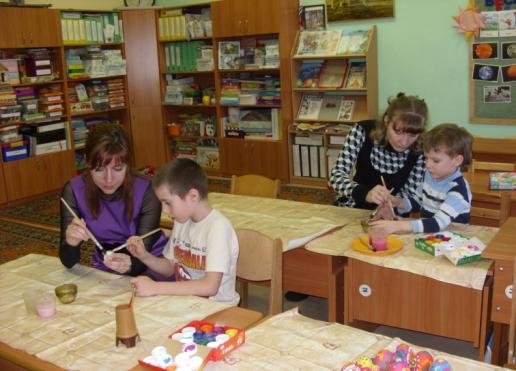 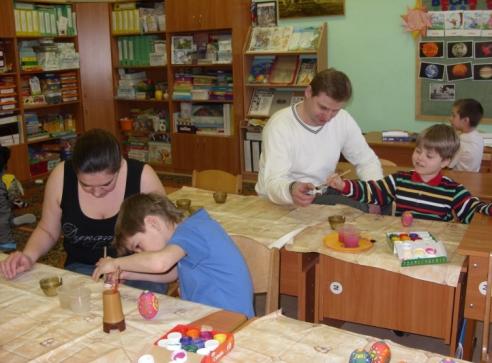 Пасхальные игрыКатание яиц
Игра издавна считается традиционной. Для ее проведения вам понадобится небольшая горка, которую можно соорудить из картонной коробки или другого подручного материала. Внизу горки расставляем небольшие подарки и сувенирчики для гостей. Берем крашеные яички или игрушечные от киндер-сюрпризов и скатываем по очереди с горки. К какому предмету прикоснется яйцо – тот и ваш подарок.
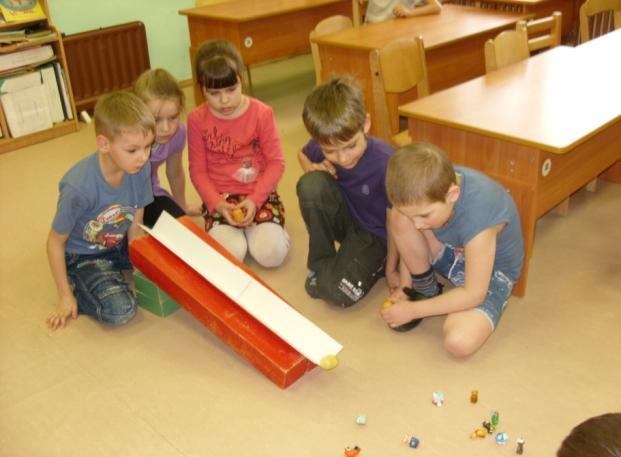 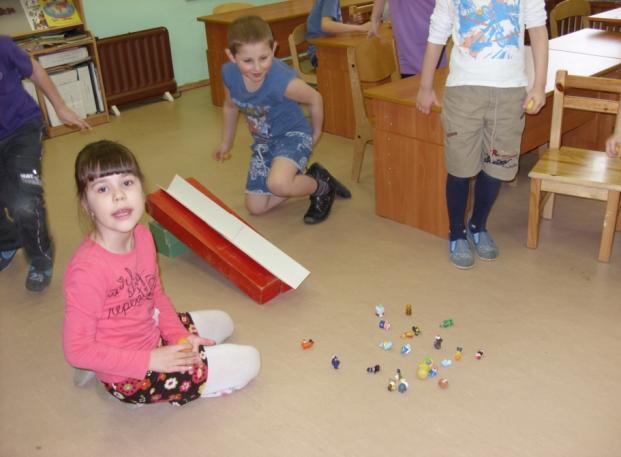 Игры с крашенками
Дети раскручивают, по команде, яйца на ровной поверхности. Победитель тот, чье яичко дольше всех будет крутится, он и забирает крашенку проигравшего или меняет на сувенир.
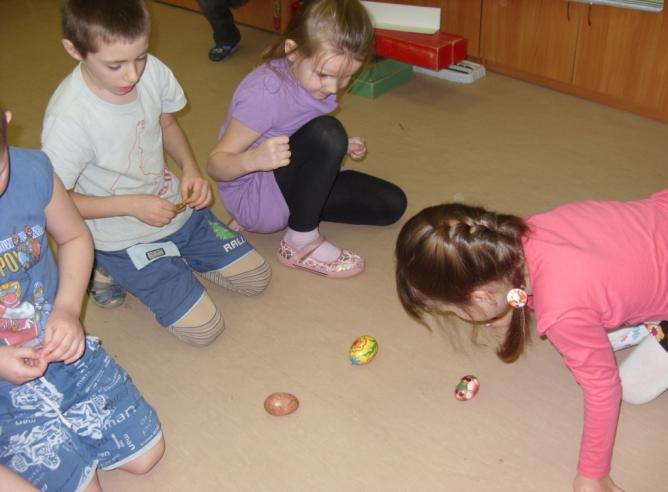 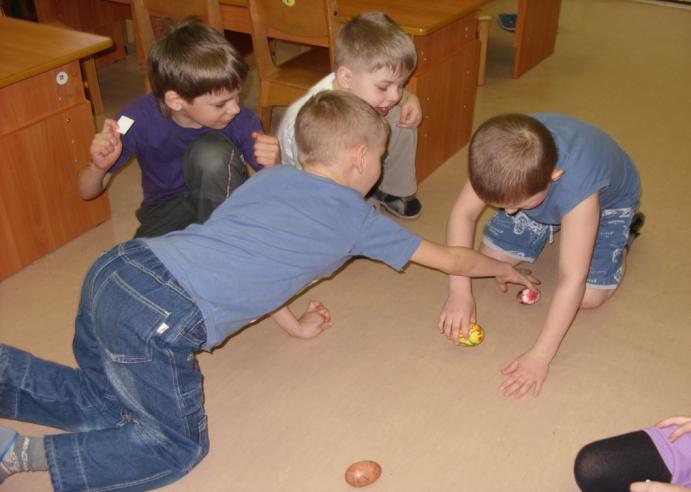 Оценка игр, раздача призов. Пожелания веселой Пасхальной недели. Христос Воскрес!
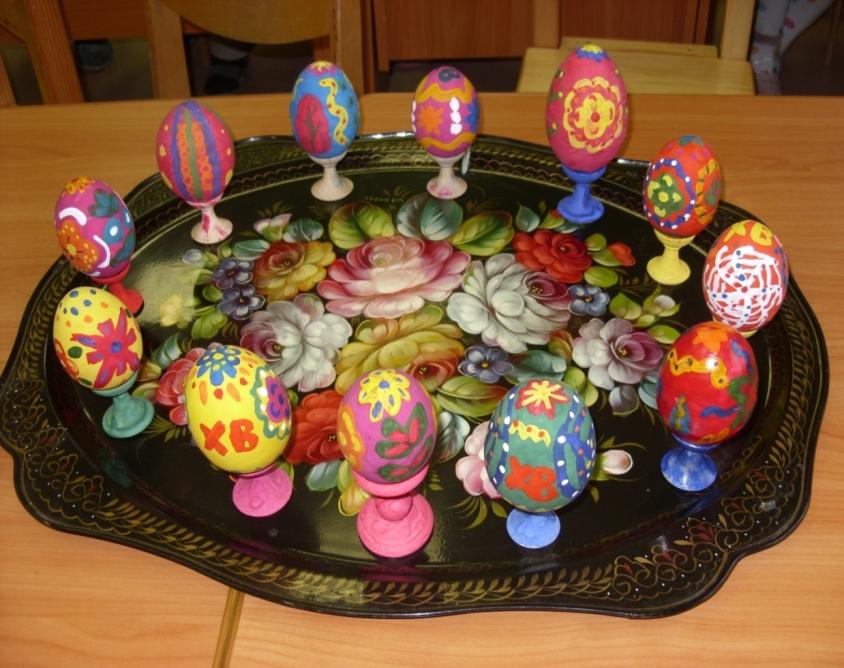